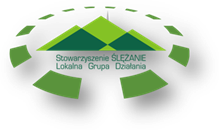 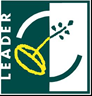 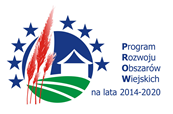 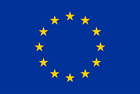 „Europejski Fundusz Rolny na rzecz Rozwoju Obszarów Wiejskich: Europa inwestująca w obszary wiejskie.”
ZASADY PRZYZNAWANIA POMOCY W RAMACH LSR    PODEJMOWANIE DZIAŁALNOŚCI GOSPODARCZEJ 2023
Opracowanie: Stowarzyszenie „Ślężanie - Lokalna Grupa Działania”                                                                                                                              
Materiał współfinansowano ze środków Unii Europejskiej w ramach działania „Europejski Fundusz Rolny na rzecz Rozwoju Obszarów Wiejskich: Europa inwestująca w obszary wiejskie.” Operacja ma na celu Realizację Planu Komunikacji, współfinansowana jest ze środków Unii Europejskiej w ramach działania – Wsparcie dla rozwoju lokalnego w ramach inicjatywy LEADER, poddziałanie 19.4 Wsparcie na rzecz kosztów bieżących i aktywizacji Programu Rozwoju Obszarów Wiejskich na lata 2014-2020
1
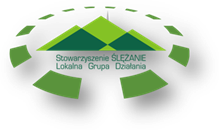 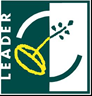 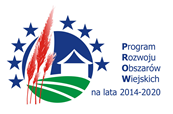 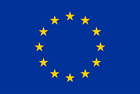 „Europejski Fundusz Rolny na rzecz Rozwoju Obszarów Wiejskich: Europa inwestująca w obszary wiejskie.”
Lokalna Grupa Działania ŚlężanieGminy członkowskie:                                                   Dzierżoniów, Jordanów Śląski, Łagiewniki,  Marcinowice, Mietków,  Niemcza,  Piława Górna, Sobótka
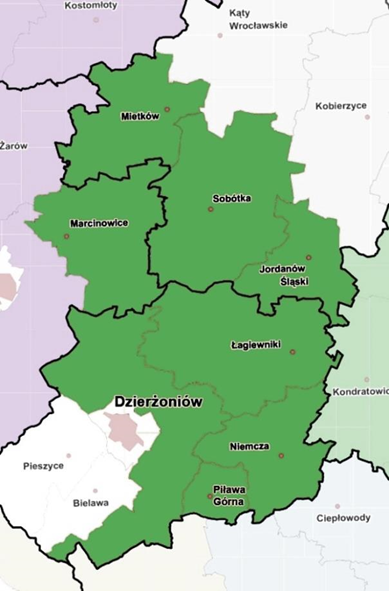 2
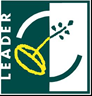 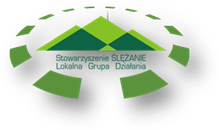 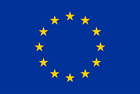 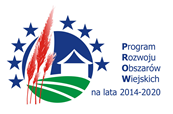 „Europejski Fundusz Rolny na rzecz Rozwoju Obszarów Wiejskich: Europa inwestująca w obszary wiejskie.”
Rozporządzenie Ministra Rolnictwa i Rozwoju Wsi z 24.09.2015 r. w sprawie szczegółowych warunków i trybu przyznawania pomocy finansowej w ramach poddziałania „Wsparcie na wdrażanie operacji w ramach strategii rozwoju lokalnego kierowanego przez społeczność” objętego Programem Rozwoju Obszarów Wiejskich na lata 2014–2020 (z późniejszymi zmianami),

Lokalna Strategia Rozwoju,

Procedura wyboru operacji,

Statut i regulaminy LGD, 

Ogłoszenie o naborze wniosków
DOKUMENTY STRATEGICZNE
3
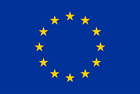 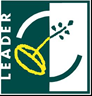 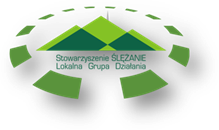 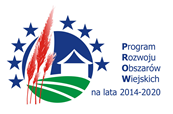 „Europejski Fundusz Rolny na rzecz Rozwoju Obszarów Wiejskich: Europa inwestująca w obszary wiejskie.”
Lokalna Strategia Rozwoju

Dostępna jest do pobrania na 
stronie internetowej LGD Ślężanie 
www.slezanie.eu  
w zakładce PROW 2014-2020.
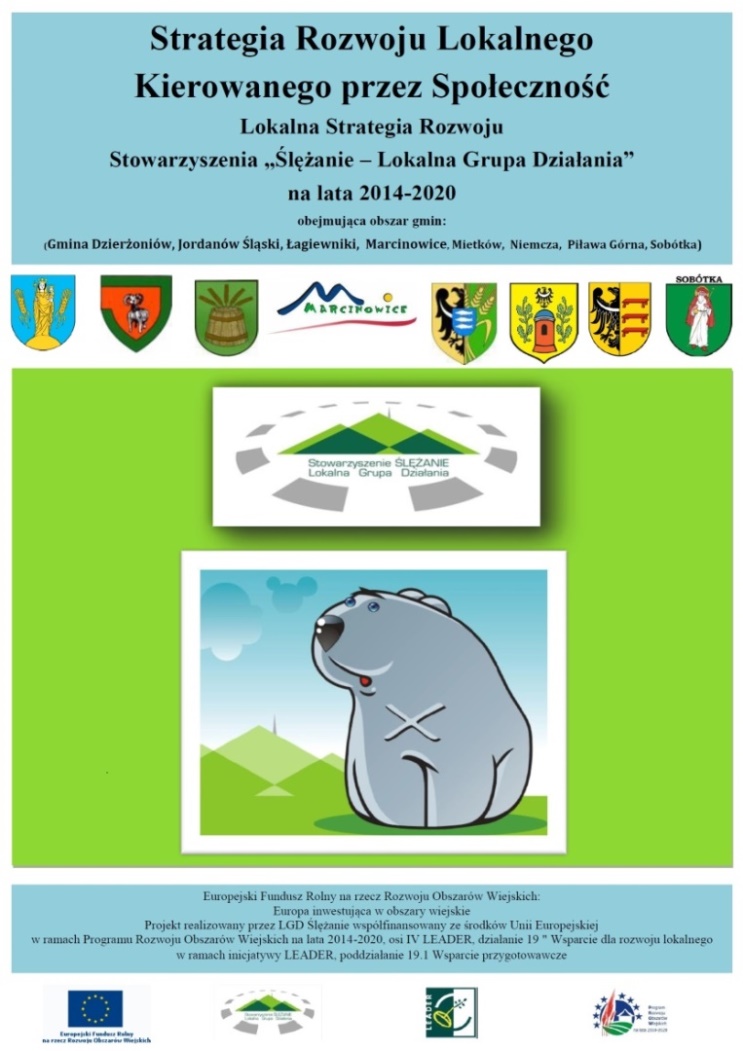 4
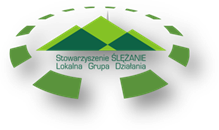 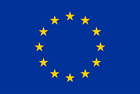 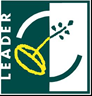 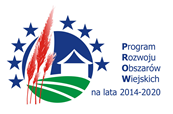 „Europejski Fundusz Rolny na rzecz Rozwoju Obszarów Wiejskich: Europa inwestująca w obszary wiejskie.”
LSR – cele oraz przedsięwzięcia

Cel ogólny 1: 
Wsparcie rozwoju gospodarczego obszaru LSR do 2022 r. 
Cel szczegółowy 1.1.
Rozwój przedsiębiorczości na obszarze LSR do 2022 r.
Przedsięwzięcie 1.1.1.
Zwiększenie liczby funkcjonujących podmiotów gospodarczych na obszarze LSR, - podejmowanie działalności gospodarczej.

Cel ogólny 2: 
Zwiększenie atrakcyjności obszaru LSR do 2022 r.
Cel ogólny 3: 
Aktywizacja mieszkańców obszaru LSR do 2022 r.
5
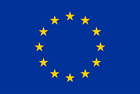 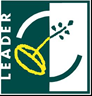 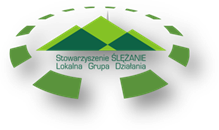 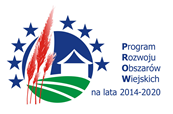 KTO MOŻE OTRZYMAĆ POMOC.
Osoba fizyczna:
-     pełnoletnia;
-     posiadająca obywatelstwo państwa członkowskiego UE;
zamieszkująca obszar LRS tzn. najpóźniej na dzień złożenia wniosku o dofinansowanie ma miejsce zameldowania  na obszarze wiejskim objętym LSR;
-   nie podlega ubezpieczeniu społecznemu rolników (KRUS) z mocy ustawy i w pełnym zakresie, wyjątkiem jest   
     sytuacja  gdy podejmuje działalność gospodarczą sklasyfikowaną w przepisach rozporządzenia Rady Ministrów z  
     dnia 24  grudnia 2007 r. w sprawie Polskiej Klasyfikacji Działalności (PKD) (Dz. U. poz. 1885, z 2009 r. poz. 489  
     oraz z 2017   r. poz. 2440) jako produkcja artykułów spożywczych lub produkcja napojów,
-    w okresie 3 miesięcy poprzedzających dzień złożenia wniosku o przyznanie tej pomocy nie wykonywał  
     działalności gospodarczej, do której stosuje się przepisy ustawy z dnia 6 marca 2018 r. - Prawo przedsiębiorców;
osoba zatrudniona – WAŻNE pomimo opłacania składek przez pracodawcę, beneficjent dobrowolnie zgłasza się do ubezpieczenia do ZUS (może to być ulga na start oraz niski ZUS jednak w momencie składania wniosku o II transzę beneficjent musi być już zgłoszony do pełnego ubezpieczenia tj. emerytalnego, ubezpieczeń rentowych i wypadkowego na podstawie przepisów o systemie ubezpieczeń społecznych z tytułu wykonywania tej działalności );
-     Beneficjentowi nie została dotychczas przyznana pomoc na operację w tym zakresie
„Europejski Fundusz Rolny na rzecz Rozwoju Obszarów Wiejskich: Europa inwestująca w obszary wiejskie.”
6
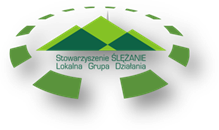 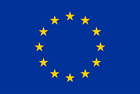 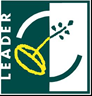 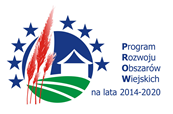 „Europejski Fundusz Rolny na rzecz Rozwoju Obszarów Wiejskich: Europa inwestująca w obszary wiejskie.”
ZAKRES PRZEDMIOTOWY

Wsparcie można otrzymać:

-  jeśli operacja będzie realizowana w maksymalnie 2 etapach WAŻNE wniosek o wypłatę II transzy pomocy  
    nie może być złożony później niż do 30.06.2024 r.;
-   jeśli realizacja operacji nie jest możliwa bez udziału środków publicznych;
-   jeśli operacja nie obejmuje wykluczonych sektorów działalności (wykluczenia przedstawione dalej);
-   jeśli limity pomocy są zachowane (limity przedstawione dalej);
-   jeśli koszty zawarte w biznesplanie są kwalifikowalne (przedstawione dalej);
jeśli operacja jest przygotowana do rozpoczęcia realizacji tzn.:
jest komplet niezbędnej dokumentacji na dzień złożenia wniosku
komplet ostatecznych pozwoleń i decyzji zostanie przygotowany w ciągu 3 miesięcy od zawarcia umowy o dofinansowanie czyli do momentu złożenia wniosku o wypłatę I transzy pomocy.
7
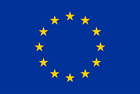 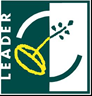 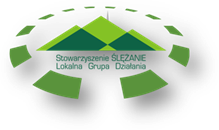 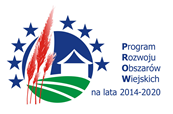 „Europejski Fundusz Rolny na rzecz Rozwoju Obszarów Wiejskich: Europa inwestująca w obszary wiejskie.”
WYKLUCZENIA
rolnictwo;
rybactwo/rybołówstwo;
leśnictwo;
działalność usługowa wspomagająca rolnictwo i następująca po zbiorach;
górnictwo i wydobywanie;
działalność usługowa wspomagająca górnictwo i wydobywanie;
przetwarzanie i konserwowanie ryb, skorupiaków i mięczaków;
wytwarzanie i przetwarzanie koksu i produktów rafinacji ropy naftowej (UWAGA: świece, znicze!);
produkcja chemikaliów oraz wyrobów chemicznych;
produkcja podstawowych substancji farmaceutycznych oraz leków i pozostałych wyrobów farmaceutycznych;
produkcja metali;
produkcja pojazdów samochodowych, przyczep i naczep oraz motocykli;
transport lotniczy i kolejowy;
gospodarka magazynowa.
8
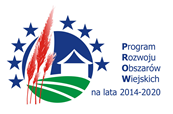 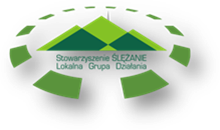 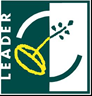 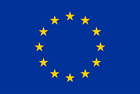 „Europejski Fundusz Rolny na rzecz Rozwoju Obszarów Wiejskich: Europa inwestująca w obszary wiejskie.”
LIMITY POMOCY I POZIOM DOFINANSOWANIA


ZASADA OGÓLNA: w okresie realizacji PROW 2014-2020 limit na jednego beneficjenta wynosi 500 tys. Złotych.

Limit środków w ramach naboru LGD wynosi 105 000,00 euro.
Po kursie Indykatywnym: 420 000,00 zł.

Limit LGD Ślężanie wynosi 60 tys. zł. (7 premii)

W kwocie 60 tys. złotych wszystkie zaplanowane wydatki muszą należeć do listy kosztów kwalifikowalnych.

Minimalna całkowita wartość projektu wynosi 50 tys. zł.

Minimalny poziom wykorzystania kwoty premii wynosi 70% (42 000 zł.).
9
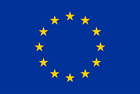 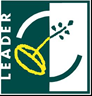 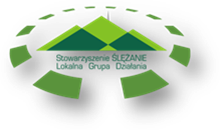 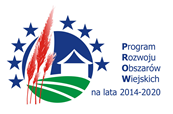 „Europejski Fundusz Rolny na rzecz Rozwoju Obszarów Wiejskich: Europa inwestująca w obszary wiejskie.”
FORMA I WARUNKI POMOCY

Wsparcie będzie przekazywane w formie premii ryczałtowej. 
Beneficjent otrzymuje dofinansowanie w 2 transzach: 
- 80% jeśli złożył wniosek o wpis działalności gospodarczej i dokonano wpisu tej działalności do CEIDG, uzyskał  
  pozwolenia, zezwolenia i inne decyzje, w tym ostateczną decyzję o środowiskowych uwarunkowaniach, których  
  uzyskanie jest wymagane przez odrębne przepisy do realizacji inwestycji objętych operacją oraz złożył wniosek o  
  płatność I transzy pomocy w terminie 3 miesięcy od dnia zawarcia umowy . Wypłata środków następuje po  
  pozytywnym rozpatrzeniu wniosku w terminie 30 dni od dnia złożenia wniosku. 
- 20% jeśli operacja została zrealizowana zgodnie z biznesplanem (dokonano wszystkich zakupów), beneficjent  
   podjął we własnym imieniu działalność gospodarczą, zgłosił się do ubezpieczenia emerytalnego, ubezpieczeń 
   rentowych i ubezpieczenia wypadkowego na podstawie przepisów o systemie ubezpieczeń społecznych z tytułu 
   wykonywania tej działalności, złożył wniosek o płatność II transzy pomocy w terminie określonym w umowie, nie 
   później jednak niż po upływie 2 lat od dnia zawarcia umowy i nie później niż w dniu 30 czerwca 2024 oraz 
   pozytywnie przeszedł kontrolę. Wypłata środków następuje po pozytywnym rozpatrzeniu wniosku w terminie 3  
   miesięcy od dnia złożenia wniosku o płatność.
10
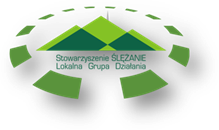 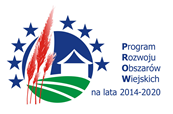 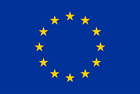 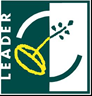 „Europejski Fundusz Rolny na rzecz Rozwoju Obszarów Wiejskich: Europa inwestująca w obszary wiejskie.”
FORMA I WARUNKI POMOCY

Należy pamiętać iż, istnieje konieczność zapewnienia środków z własnej kieszeni w wysokości 12 tys. złotych, które zostaną w praktyce zrefundowane po złożeniu wniosku o wypłatę II transzy.

Zapewnienie własnych środków finansowych na ewentualne koszty powyżej kwoty dotacji czyli powyżej 60 tys. zł.
11
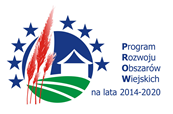 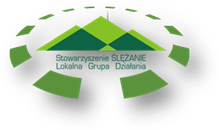 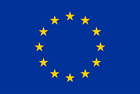 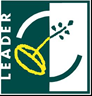 „Europejski Fundusz Rolny na rzecz Rozwoju Obszarów Wiejskich: Europa inwestująca w obszary wiejskie.”
KOSZTY KWALIFIKOWALNE

Koszty kwalifikowalne obejmują:

-  podnoszenie kompetencji osób realizujących operację,
-  koszty ogólne,
-  zakup robót budowlanych lub usług, (UWAGA: bez franczyzy, leasingu)
-  zakup lub rozwój oprogramowania komputerowego oraz zakup patentów, licencji lub wynagrodzeń za         
    przeniesienie autorskich praw majątkowych lub znaków towarowych, 
-  najem lub dzierżawę maszyn, wyposażenia lub nieruchomości,
-  zakup nowych maszyn lub wyposażenia,
-  zakup środków transportu (z wyłączeniem samochodów osobowych przeznaczonych do przewozu mniej niż 8     
   osób),
-  zakup innych rzeczy, w tym materiałów,
-  podatek VAT.
12
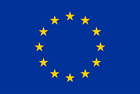 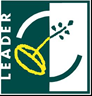 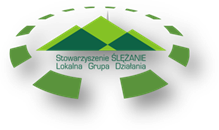 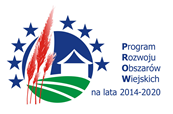 „Europejski Fundusz Rolny na rzecz Rozwoju Obszarów Wiejskich: Europa inwestująca w obszary wiejskie.”
KOSZTY KWALIFIKOWALNE


Wszystkie zakupione przedmioty i maszyny musza być nowe.

Wszystkie koszty muszą być uzasadnione zakresem operacji, niezbędne do osiągnięcia celu i racjonalne.

Koszty te nie są finansowane z innych źródeł publicznych.
13
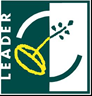 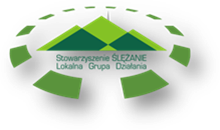 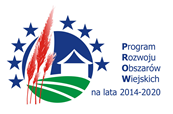 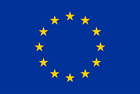 „Europejski Fundusz Rolny na rzecz Rozwoju Obszarów Wiejskich: Europa inwestująca w obszary wiejskie.”
PODSTAWOWE WARUNKI DO SPEŁNIENIA

Operacja zakłada utworzenie i utrzymanie minimum 1 miejsca pracy w przeliczeniu na pełen etat średnioroczny.

Miejsce pracy oznacza samozatrudnienie lub zatrudnienie osoby na podstawie umowy o pracę.

Utrzymanie zatrudnienia przez łącznie co najmniej 2 lata w okresie od dnia zawarcia umowy do dnia, w którym upływają 2 lata od dnia wypłaty płatności końcowej.

Podleganie ubezpieczeniu przez okres od momentu złożenia wniosku o wypłatę II transzy przez okres 2 lat od dnia wypłaty płatności końcowej.

Operacja jest uzasadniona ekonomicznie i będzie realizowana zgodnie z biznesplanem a planowane koszty są kwalifikowalne.

Biznesplan obejmuje planowane wydatki, zakres działalności, prognozy finansowe.
14
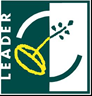 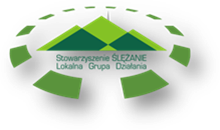 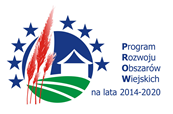 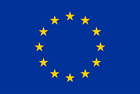 „Europejski Fundusz Rolny na rzecz Rozwoju Obszarów Wiejskich: Europa inwestująca w obszary wiejskie.”
WARUNKI DOTYCZĄCE OPERACJI INWESTYCYJNYCH

Wsparciem zostaną objęte operacje, jeśli:

Inwestycje w ramach operacji będą realizowane na nieruchomości:
-  będącej własnością lub współwłasnością beneficjenta lub 
-  beneficjent posiada prawo do dysponowania nieruchomością na cele określone we wniosku co najmniej  
   przez okres realizacji operacji oraz okres trwałości operacji.

WAŻNE beneficjent posiada prawo do lokalu najpóźniej na dzień składania wniosku.

Beneficjent do wniosku winien przedłożyć odpowiednie dokumenty np. wypis z księgi wieczystej, odpis aktu notarialnego. Dodatkowo jeśli nie jest właścicielem nieruchomości lub jest współwłaścicielem należy przedłożyć pisemną zgodę właściciela/współwłaściciela nieruchomości na realizację operacji.
15
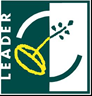 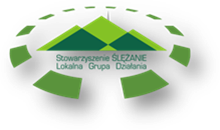 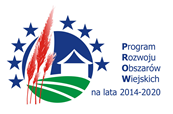 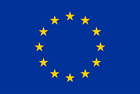 „Europejski Fundusz Rolny na rzecz Rozwoju Obszarów Wiejskich: Europa inwestująca w obszary wiejskie.”
PROCEDURA WYBORU

zakończenie naboru;
ocena wstępna (LGD), ewentualne jedno wezwanie do poprawek i uzupełnień;
ocena przez Radę LGD – ocena zgodności z LSR, ocena zgodności z przepisami PROW, ocena punktowa wg kryteriów wyboru. Na poziomie LGD ocena odbywa się w ciągu 60 dni (od dnia ogłoszenia naboru do dnia przekazania dokumentacji do UM). W ciągu 7 dni od zakończenia wyboru operacji LGD informuje beneficjentów o wynikach;
przekazanie dokumentacji do UM;
ocena przez UM, ewentualne wezwanie do uzupełnień i poprawek;
podpisanie umowy;
od dnia podpisania umowy jest 3 miesiące na rejestrację firmy, uzyskanie pozwoleń;
złożenie wniosku o wypłatę I transzy pomocy, ewentualne uzupełnienia
wypłata I transzy;
realizacja biznesplanu, zgłoszenie się do ubezpieczenia;
złożenie wniosku o wypłatę II transzy pomocy, ewentualne uzupełnienia;
kontrola;
wypłata II transzy;
utrzymanie zatrudnienia (podleganie ubezpieczeniu) przez łącznie co najmniej 2 lata w okresie od dnia zawarcia umowy do dnia, w którym upływają 2 lata od dnia wypłaty płatności końcowej.
16
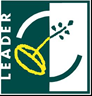 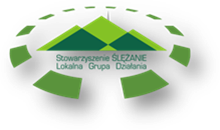 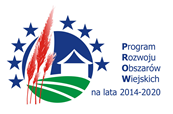 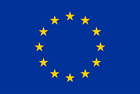 „Europejski Fundusz Rolny na rzecz Rozwoju Obszarów Wiejskich: Europa inwestująca w obszary wiejskie.”
KRYTERIA WYBORU


Jest 12 kryteriów.

Maksymalna ilość punktów jakie można uzyskać to 100 pkt.

Minimalna ilość punktów aby wniosek został wybrany do dofinansowania to 50 punktów.

W zależności od kryterium, jego spełnienie jest opisywane w biznesplanie i/lub należy przedłożyć odpowiednie dokumenty na potwierdzenie spełnienia kryterium.

Załącznik nr 6 - Uzasadnienie wnioskodawcy do poszczególnych kryteriów wyboru operacji – załącznik dodatkowy
17
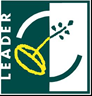 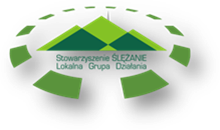 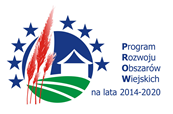 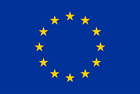 „Europejski Fundusz Rolny na rzecz Rozwoju Obszarów Wiejskich: Europa inwestująca w obszary wiejskie.”
FORMULARZE

wniosek;

biznesplan;

załącznik nr 6 - Uzasadnienie wnioskodawcy do poszczególnych kryteriów wyboru operacji;

formularz informacji przedstawianych przy ubieganiu się o pomoc de minimis (szary formularz załączony do ogłoszenia)
18
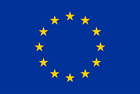 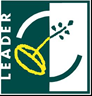 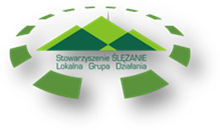 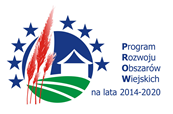 „Europejski Fundusz Rolny na rzecz Rozwoju Obszarów Wiejskich: Europa inwestująca w obszary wiejskie.”
PRACA DOMOWA

1.Skompletowanie załączników:
Decyzja o przyznaniu numeru identyfikacyjnego producenta przez ARiMR – każdy z podmiotów, który ubiega się o pomoc powinien posiadać taki numer nadany w trybie przepisów o krajowym systemie ewidencji producentów, ewidencji gospodarstw rolnych oraz ewidencji wniosków o przyznanie płatności;
Zaświadczenie o zameldowaniu – wydane nie wcześniej niż na 3 miesiące przed złożeniem wniosku;
Zaświadczenie z ZUS o podleganiu ubezpieczeniu lub zaświadczenie z KRUS o niefigurowaniu w ewidencji – nie starsze niż 1 miesiąc przed dniem złożenia wniosku;
Dokumenty potwierdzające posiadanie tytułu prawnego do nieruchomości;
Zgody współwłaścicieli nieruchomości;
Przy inwestycjach – dokumentacja budowlana (pozwolenia na budowę, zgłoszenia robót, kosztorys inwestorski);
Przy inwestycjach - ostateczna decyzja środowiskowa lub potwierdzenie, że decyzja środowiskowa nie jest wymagana;
Oferty cenowe na koszty zawarte w biznesplanie;
19
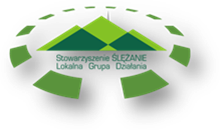 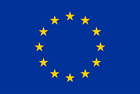 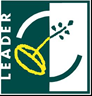 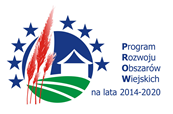 „Europejski Fundusz Rolny na rzecz Rozwoju Obszarów Wiejskich: Europa inwestująca w obszary wiejskie.”
PRACA DOMOWA


2.Wypełnienie wniosku o przyznanie pomocy i pozostałych formularzy.

3. Konsultacje w biurze LGD.

WAŻNE Należy sprawdzić sposób użytkowania nieruchomości. Znajdziemy go w księdze wieczystej. Jeśli w księdze wpisany jest inny sposób korzystania z nieruchomości niż ten jaki planujemy w naszej operacji, należy dokonać zmiany sposobu użytkowania w Starostwie Powiatowym. Odpowiedni dokument musi zostać przedłożony najpóźniej wraz z wnioskiem o wypłatę II transzy pomocy.

TERMIN SKŁADANIA WNIOSKÓW…………………………..
20
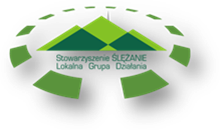 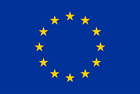 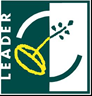 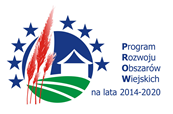 „Europejski Fundusz Rolny na rzecz Rozwoju Obszarów Wiejskich: Europa inwestująca w obszary wiejskie.”
DZIĘKUJĘ ZA UWAGĘ

Joanna Szymańska



W razie pytań i wątpliwości prosimy o kontakt z Biurem LGD.                                                     Stowarzyszenie "Ślężanie - Lokalna Grupa Działania"ul. Kościuszki 7/9, 55-050 Sobótkatel. 71 31 62 171,  e-mail biuro@slezanie.eu
www.slezanie.eu
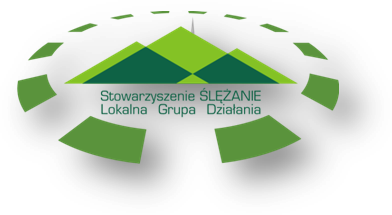 21